TRM 3210 CROSS CULTURAL COMMUNICATIONIN THE TOURISM INDUSTRY
Multiculturalism and Diversity
Integration or adaptation
Definitions
Multiculturalism/ Pluralism
Culture Diversity
Activity
01
02
03
04
05
Outlines
Definitions
There is general agreement on the enrichment that cultural diversity adds to society. The 1991 Nobel Peace Prize winner Aung San Suu Kyi praised cultural diversity as follows:
 	‘It is precisely because of the cultural diversity of the world that it is necessary for different nations and people to agree on those basic human values which will act as a unifying factor.’
Definitions
This theme is continued by Felipe Fernandez- Armesto (2000), who champions the value to society of migration: ‘All history is the history of migration. All of us get to where we are because we or our ancestors moved there.’
[Speaker Notes: To achieve effective communication across cultures, we need to consider all three aspects.]
Definitions
He argues that migration has enriched recipient cultures, brought new ideas, challenged traditional assumptions and, apart from being generally beneficial, has, in many cases, been of vital importance to their future development, emphasizing that: ‘Societies with high rates of immigration find that newcomers do more good than harm.’
Definitions
However, when we come to the concept of multiculturalism, there is less of a consensus. Multiculturalism has become one of the most controversial intellectual and political concepts in contemporary Western democracies. The term does not always enjoy universal recognition, particularly when it is considered as an official response to coping with diversity.
Definitions
This approach is based on the theory that it is beneficial to a society to maintain more than one culture within its structure. Ravitch defined multiculturalism as: ‘The public policy for managing cultural diversity in a multi-ethnic society, officially stressing mutual respect and tolerance for cultural differences within national borders’.
Definitions
The meaning and interpretation of the term ‘multiculturalism’ was critically examined in the light of the terrorist attacks in London in 2005. As a sociological concept, it is taken to refer to diverse ethnocultural minorities who each define themselves as culturally different and express their desire to remain so.
Definitions
It is designed to engender respect for people of different faiths who follow different lifestyles. It observes and respects diversity as an essential and valued component of society, and recognizes the contribution of minorities. 
	It can also be seen as a society in which people from a range of cultures live together in the same area, sharing equal rights and opportunities, where diversity is valued and individual differences are celebrated.
[Speaker Notes: To achieve effective communication across cultures, we need to consider all three aspects.]
Definitions
Brahm Levey defines multiculturalism as: ‘A set of practical policies aimed variously at improving the absorption of minorities and harmoniously integrating a culturally diverse society around liberal, democratic values’.
[Speaker Notes: To achieve effective communication across cultures, we need to consider all three aspects.]
Definitions
Barry (2001) believes that by treating people differently in response to their different culturally based beliefs and practices, one is actually treating them equally. He explains how such public policies can be classified into one of two types.
[Speaker Notes: To achieve effective communication across cultures, we need to consider all three aspects.]
Definitions
He sees positive policies providing advantages to certain cultural groups, for example, the proportion of reserved places in education and the workforce. Negative policies, however, are those that provide individual exemptions from generally applicable laws, for example, the controversy that arose in the UK regarding the wearing of turbans and crash helmets by Sikhs, as well as the wearing of the hijab by Muslims in France.
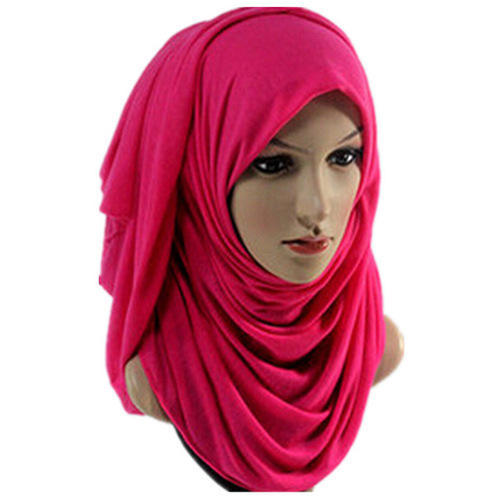 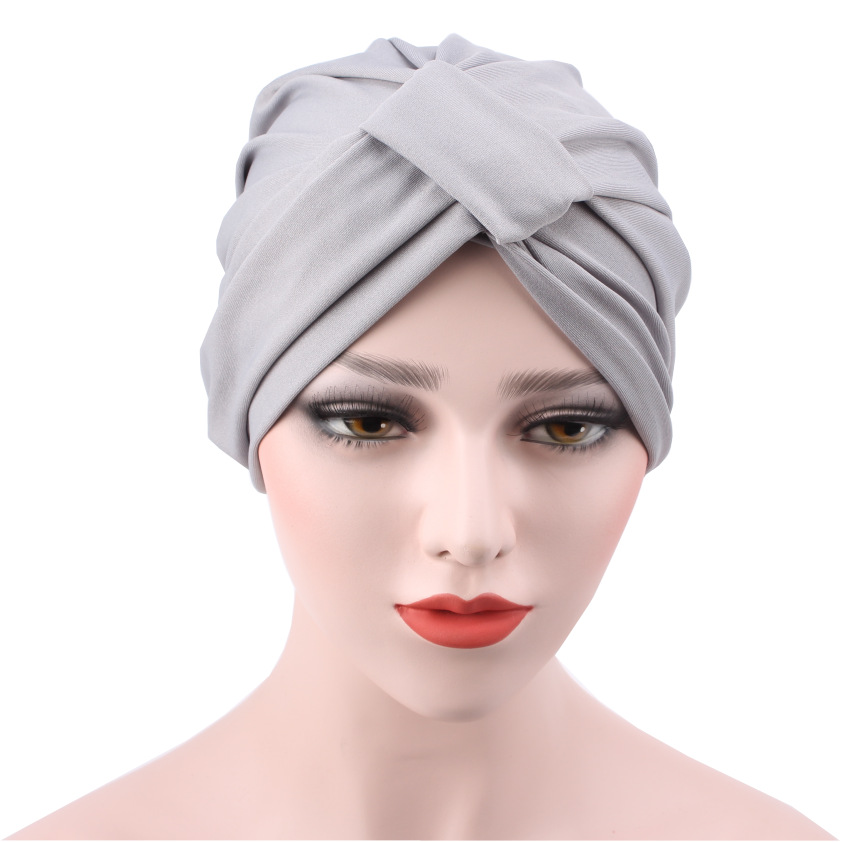 Definitions
Gamble and Heywood (2003) contend that multiculturalism can be used as both a descriptive and a normative term. The former refers to the cultural diversity which occurs when two or more ethnic groups within a society have beliefs and traditions which in sum produce a sense of collective identity.
[Speaker Notes: To achieve effective communication across cultures, we need to consider all three aspects.]
Definitions
In the normative sense, multiculturalism is seen as ‘positively endorsing communal diversity based upon the right of different cultural groups to recognition and respect. In this sense it acknowledges the importance of beliefs, values and ways of life in establishing a sense of self- worth for individuals and groups alike’.
[Speaker Notes: To achieve effective communication across cultures, we need to consider all three aspects.]
Definitions
Watson (2000) attempts to clarify further the terms ‘multicultural’ and ‘multiculturalism’:
	The former points to the visible and universally accessible products of cultural diversity, namely food, clothes, music, theatre and sometimes special occupations, and, on the whole, it has a very positive response.
[Speaker Notes: To achieve effective communication across cultures, we need to consider all three aspects.]
Definitions
Multiculturalism, on the other hand, directs our attention away from these purely visible acts of diversity to the deeper philosophical and political implications of different cultures and to engagement with the world, and the way in which these differences jostle for recognition within national and global boundaries, sometimes in relative harmony with each other and sometimes in real conflict.
[Speaker Notes: To achieve effective communication across cultures, we need to consider all three aspects.]
Definitions
Multiculturalism is generally taken to mean that different cultural communities should live their own way of life in an essentially self- contained way. In this sense, multiculturalism requires that all cultures should be open, self-critical and interactive in their relations with each other.
[Speaker Notes: To achieve effective communication across cultures, we need to consider all three aspects.]
Definitions
Multi-ethnicity does not simply mean multiculturalism, but it relies on multiculturalism to keep its vibrancy. This is seen by the opponents of multiculturalism as a narrow and inherently in the long run potentially dangerous approach, which does not help create a common sense of values, hopes and aspirations that unite all people within a society, but runs the risk of establishing a form of tribal society with no apparent common identity.
Definitions
Preserving their original culture can often lead to more isolation of immigrants and minorities. Their resistance has the potential to strengthen racism and, in times of tension, cause social instability.
Definitions
However, multiculturalism can be interpreted in a different way. It can be seen from a liberal standpoint as the right of every culture to live side by side with other different cultures and to pursue their differences in cultural values and beliefs, while being treated as politically equal.
[Speaker Notes: To achieve effective communication across cultures, we need to consider all three aspects.]
Definitions
This view can be extended to include the belief that cultures benefit from close proximity with other cultures. A third view is that cultures are constantly changing and adapting, and therefore multiculturalism is no different in this respect as it is inherently dynamic, open to the influences of other cultures, and, as a result, constantly evolving.
[Speaker Notes: To achieve effective communication across cultures, we need to consider all three aspects.]
Cultural pluralism
The term ‘cultural pluralism’ is often used interchangeably with ‘multiculturalism’. In a pluralistic society, recognition of the diverse cultures within it is generally accepted to be based on three principles: that all people are considered equal, that all cultures deserve respect and that the concept of cultural pluralism is given support under the law.
[Speaker Notes: \\\.]
Cultural pluralism
Ravitch (1990) describes both the ‘melting pot’ of the USA and the Australian ‘cultural mosaic’ as being different forms of multiculturalism, describing them as ‘pluralistic’ and ‘particularist’.
[Speaker Notes: To achieve effective communication across cultures, we need to consider all three aspects.]
Cultural pluralism
She considers pluralistic multiculturalism as viewing each culture or sub-culture as contributing unique and valuable aspects to the whole culture. Where multiculturalism has been implemented as an official government policy, it is seen as a ‘particularist’ form of multiculturalism that is more concerned with preserving the distinction between cultures.
[Speaker Notes: To achieve effective communication across cultures, we need to consider all three aspects.]
Assimilation or integration?
Governments which represent multicultural groups within their national boundaries have two main policy options towards multiculturalism:
[Speaker Notes: To achieve effective communication across cultures, we need to consider all three aspects.]
Assimilation or integration?
Assimilation: this is the process whereby minority cultures are absorbed into the culture of the majority and the official recognition of any differences is discouraged. This option, called the ‘melting pot’ approach, has been chosen by the French and the US governments in an attempt to develop a cohesive national identity.
[Speaker Notes: To achieve effective communication across cultures, we need to consider all three aspects.]
Assimilation or integration?
Integration: this is the alternative approach, which encourages support for cultural diversity and a pluralistic, multicultural society. This option is the policy pursued by the Canadian government.
[Speaker Notes: To achieve effective communication across cultures, we need to consider all three aspects.]
Assimilation or integration?
In Canada, the different cultures are encouraged to exist under the laws of the Canadian government, but allowances are made for the different cultures, in particular the French speakers, to exist with their cultural differences being respected. This is known as the ‘salad bowl’ approach.
[Speaker Notes: To achieve effective communication across cultures, we need to consider all three aspects.]
Affirmative action
This approach is also known as positive discrimination. It involves the use of quotas to ensure equal rights and representation for particular minorities, for example, in education, employment and promotion, as well as quotas for political representation, such as for women and ethnic minorities, and where there are specific skill shortages.
[Speaker Notes: To achieve effective communication across cultures, we need to consider all three aspects.]
Diversity
Diversity is about promoting equality in society in general and in the workplace in particular. Cultural diversity includes both visible and non- visible differences, that is, different genders, age groups, ethnic origins, physical appearance, educational background, parental status, religious beliefs, sexual orientation and work style.
[Speaker Notes: To achieve effective communication across cultures, we need to consider all three aspects.]
Diversity
It should produce equality of opportunity, better working conditions and labour relations, thus achieving enhanced productivity and work performance, with increased staff motivation and employee involvement. It prevents dissatisfaction by providing greater job security and safer working conditions, with fair remuneration and equal opportunities for men and women for job selection, training and promotion.
[Speaker Notes: To achieve effective communication across cultures, we need to consider all three aspects.]
Diversity
Good examples of this are the inclusion of many immigrants in the cultures of such countries as the UK, the USA, Canada and Australia. Cultural diversity is a concept that extends beyond language, religion, race and ethnicity to include sexual orientation, gender and age.
[Speaker Notes: To achieve effective communication across cultures, we need to consider all three aspects.]
Ethnocentrism
Ethnic groups encounter ethnocentrism whereby the main host’s predominant culture tends to judge all other cultures according to its own beliefs, values and traditions. This also tends to reinforce stereotyping, often as a result of feeling insecure and uncertain when faced with people who are different, with the result that people from other cultures are categorized in the simplest way possible.
Ethnocentrism
Monocultural peoples tend to be insensitive to other people’s cultures and are therefore usually unaware of potential points of conflict and misunderstanding. They tend to be basically ethnocentric in their outlook and unable to see the other culture’s point of view; as a result, they are themselves often unable to communicate effectively with people from other cultures.
Ethnocentrism
They tend to resort to the ‘blame game’, saying ‘it’s all their fault … they don’t understand’. As such, they rarely acknowledge that the breakdown in communication that occurs is really due to their own lack of cultural awareness and sensitivity.
Ethnocentrism
Multicultural people, on the other hand, will be aware of their own behavioral patterns and those of the different cultures they encounter. They are more likely to understand the impact of their own behavior on others and, where necessary, will be able to moderate their own behaviour accordingly. In effect, they will ‘listen and learn’.
Ethnicity
Ethnicity is defined as applying to a distinct group that shares all (or the majority) of the essential characteristics outlined in Figure 2.1
Cultural tradition of its own, not necessarily closely associated with religion Common geographical origin or descent from a small number of common ancestors. 
Common literature , Long history, of which the group is conscious, that distinguishes it from other groups
Common religion which is different from that of the general community surrounding it Being a minority, oppressed or dominant group within a larger community
Legislation
Much legislation has been introduced both by individual countries and the EU to provide protection within the law to promote equality. This includes in the UK:
Legislation
the 1975 Sex Discrimination Act;
the 1975 Equal Pay Act;
the 1976 Race Relations Act;
the 1995 Disability Discrimination Act;
the 2000 Race Relations (Amendment) Act, which places a duty on public authorities to promote racial equality in employment, service delivery and procurement;
The Diverse Europe at Work Project
This is a five- year project, funded by the EU, with the aim of helping migrant workers and host country workers to harmonize relations at work. It is a research programme covering six industries (catering, construction, education, health, retail and transport) in each of the ten partner countries.
The Diverse Europe at Work Project
The project consists of DVD scenarios which develop a range of intercultural skills:
understanding one’s own cultural style; 
comparing it with another’s cultural style; 
developing empathy (attention) – putting oneself in the other person’s position;
developing cultural knowledge and skills to deal with the situation; developing the ability to reflect and review how one feels and what one will do.
The Diverse Europe at Work Project
The series covers ageism, authority, body language, cultural sensitivity, disability, dress, food, gender issues, punctuality, sexual orientation, talking to foreigners and understanding foreigners and work relationships. 
	These aspects are covered by the 16-unit training course, which aims to improve understanding of the people you work with who come from other cultures and to harmonize working relationships within society.
Summary
The debate about multiculturalism is likely to continue as there is no one model which can be applied universally. The often conflicting demands of multicultural policy are difficult to reconcile. 	The aim to create a sense of unity among people of different cultures also needs to protect the differences between the various cultural groups within a country. Ethnic minorities must believe that their cultures are respected and that their people can succeed in society.
Summary
It is important to establish a set of values, hopes and aspirations to which all cultural groups in a society should subscribe, embracing freedom of speech and association, tolerance and respect for different religions and equality of opportunity in both social and public life. 	This may well require educational programmes designed to improve language skills in the main national language, as well as programmes to cover institutions and values of the society in which immigrants wish to become citizens.
Summary
There are advantages and disadvantages of immigration, in particular the advantages of cultural diversity, including increased skills, new ideas and creativity and the disadvantages of pressure on the existing welfare services, housing and education.
Summary
Mahatma Gandhi perhaps expressed the concept of cultural diversity particularly well: ‘I want all the cultures of all lands to be blown about my house as freely as possible, but I refuse to be blown off my feet by any.’